Retail & Styling
Welke verbanden zijn er?
In deze module leer je waar een winkelier over na moet denken als hij een winkel begint. En je leert hoe je een winkel verkoopklaar maakt.

Hoe hangt de module retail & styling volgens jou samen met de profielmodulen:
Stock & Supplies
Office & Support
Service & Sales
De retailformule is de manier waarop een winkel zijn producten aanbiedt
3 belangrijkste onderdelen van de retailformule
3. Marktpositie: wat maakt de winkel anders dan andere winkels?
1. Doelgroep: aan wie verkoopt de winkel?
2. Assortiment: wat verkoopt de winkel?
Kun jij de retailformule omschrijven?
Doelgroep?
Assortiment?
Marktpositie?
Marktconcept en strategie
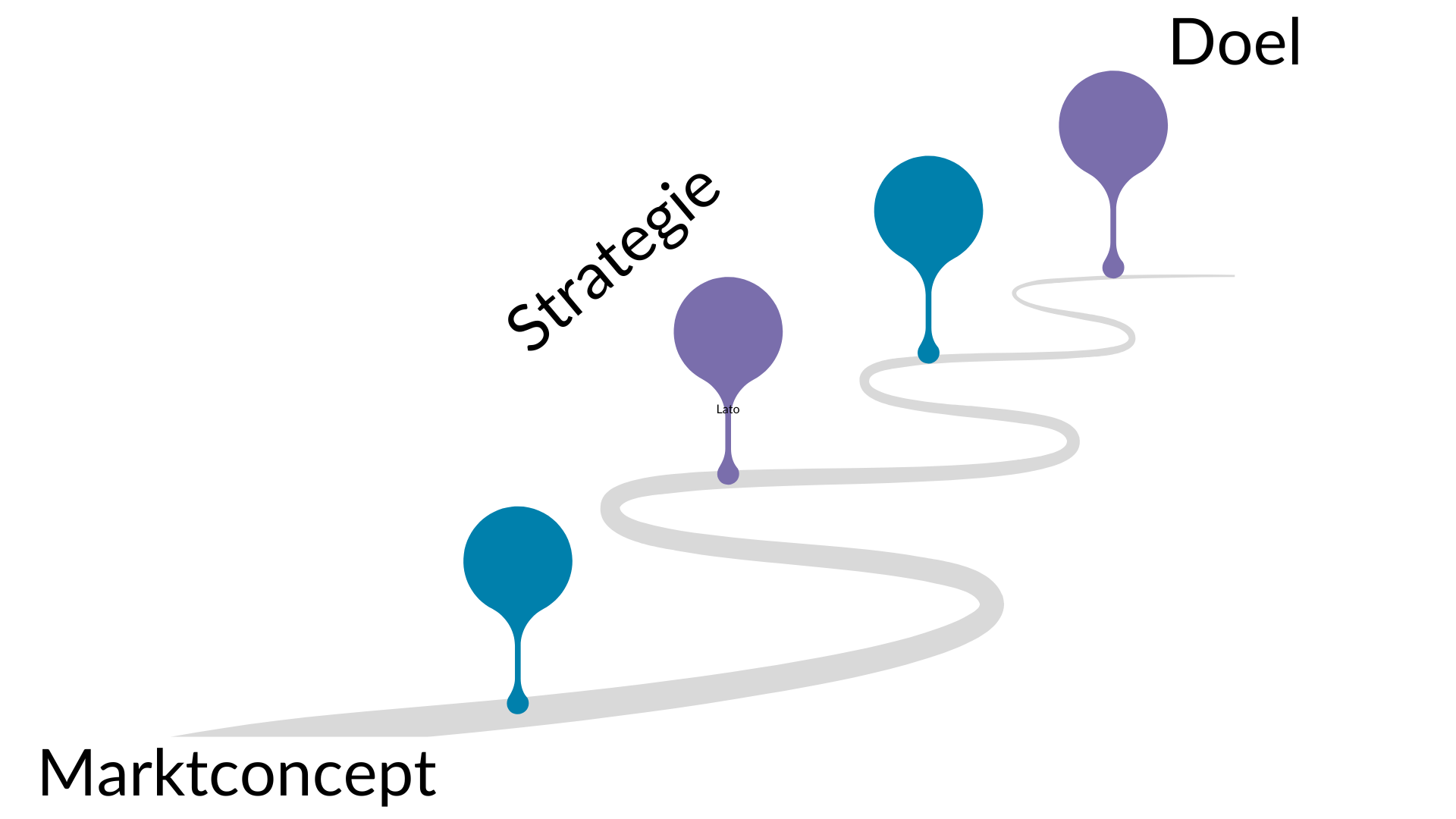 Nadenken over de retailformule
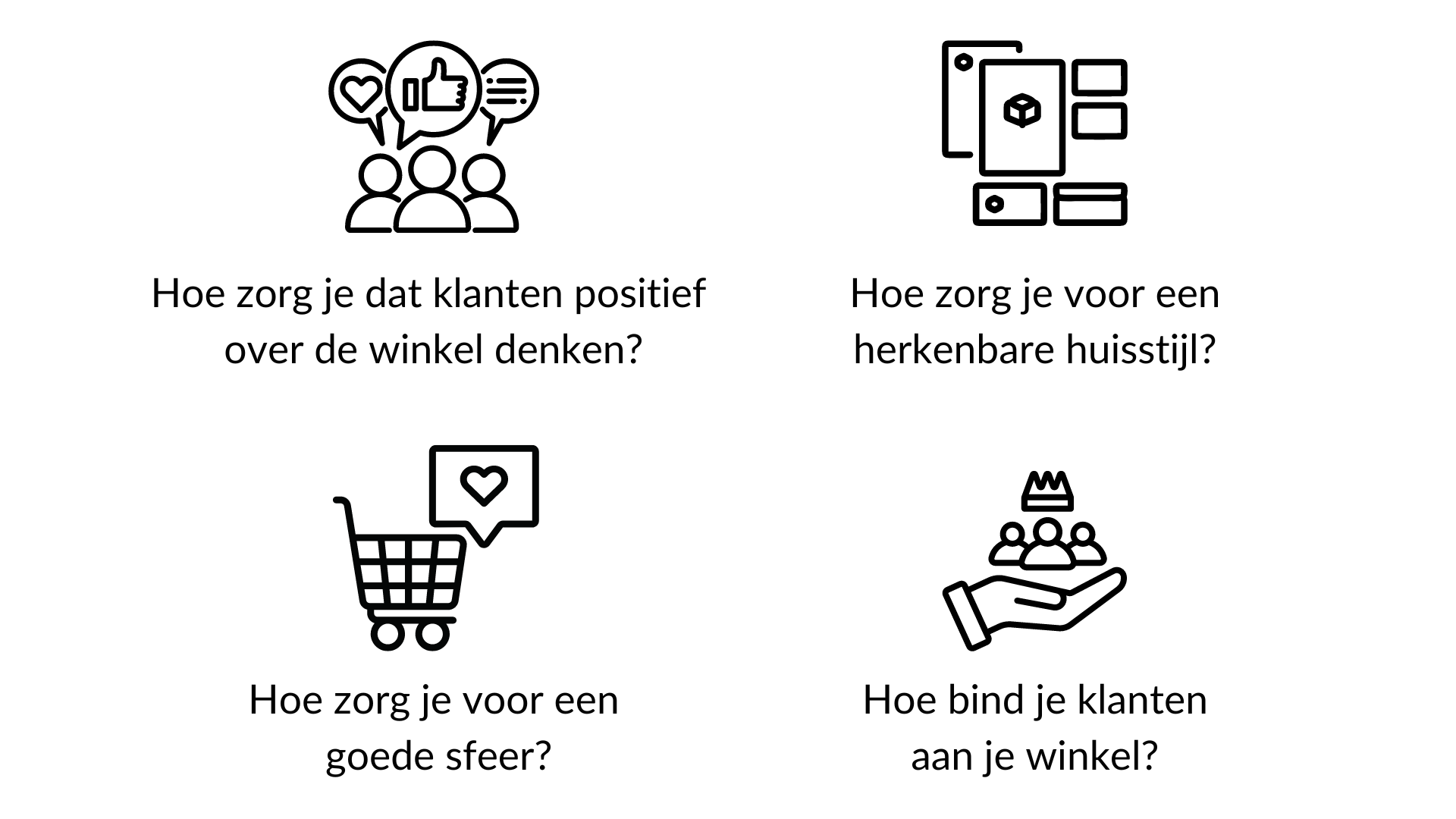 Hoe zorgt deze winkel voor
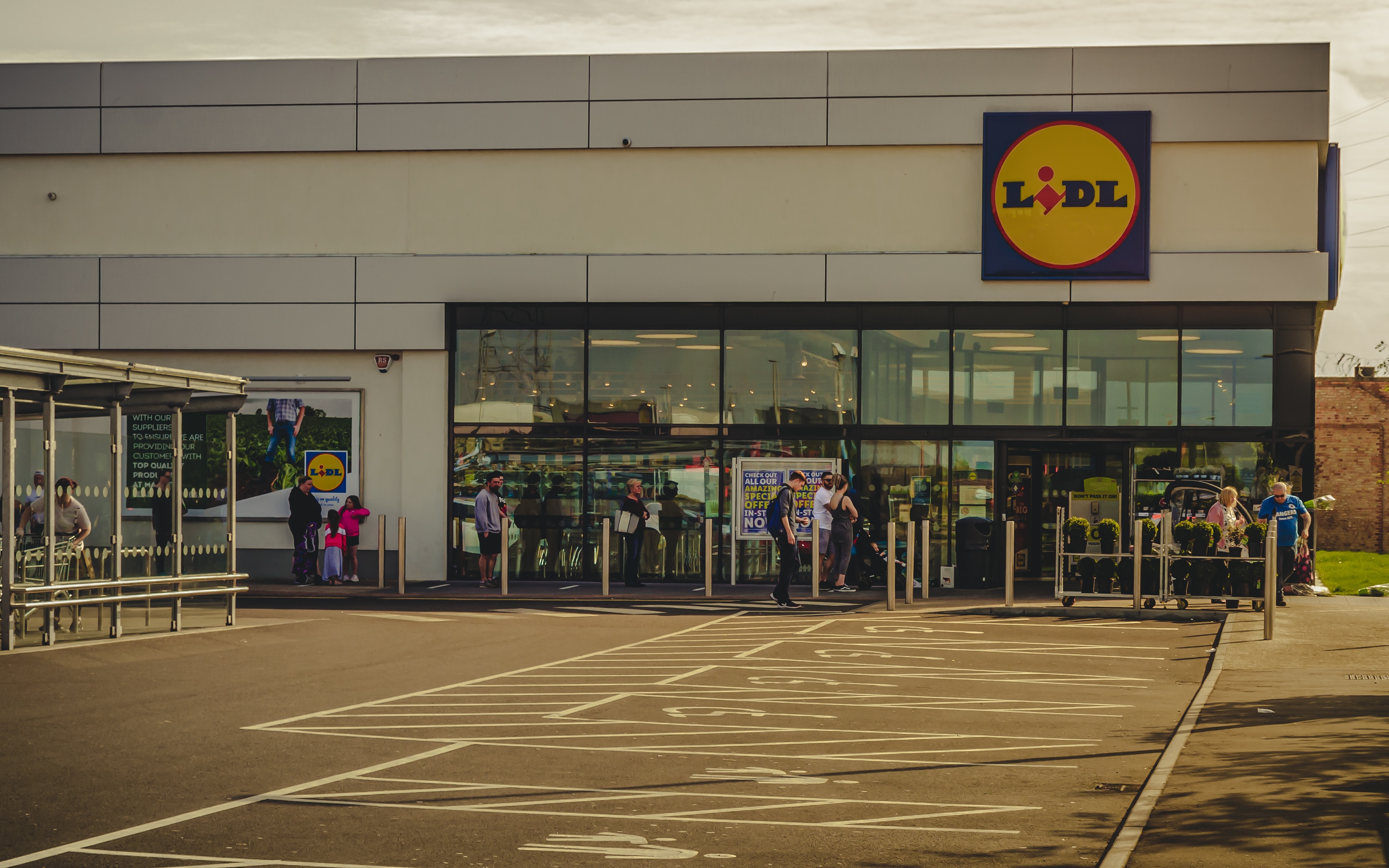 Een positief imago?
Een herkenbare
huisstijl?
Een goede sfeer?
Klantenbinding?